NT writers on false teaching…
21 But examine everything [carefully;] hold fast to that which is good; 8 Then that lawless one will be revealed…10 and with all the deception of wickedness for those who perish, because they did not receive the love of the truth so as to be saved. 11 For this reason God will send upon them a deluding influence so that they will believe what is false, 12 in order that they all may be judged who did not believe the truth, but took pleasure in wickedness. 13 But we should always give thanks to God for you, brethren beloved by the Lord, because God has chosen you from the beginning for salvation through sanctification by the Spirit and faith in the truth
20 O Timothy, guard what has been entrusted to you, avoiding worldly [and] empty chatter [and] the opposing arguments of what is falsely called "knowledge"-- 21 which some have professed and thus gone astray from the faith. Grace be with you. 3 For the time will come when they will not endure sound doctrine; but [wanting] to have their ears tickled, they will accumulate for themselves teachers in accordance to their own desires, 4 and will turn away their ears from the truth and will turn aside to myths.
10 For there are many rebellious men, empty talkers and deceivers, especially those of the circumcision, 11 who must be silenced because they are upsetting whole families, teaching things they should not [teach] for the sake of sordid gain
Paul
17 Now I urge you, brethren, keep your eye on those who cause dissensions and hindrances contrary to the teaching which you learned, and turn away from them. 18 For such men are slaves, not of our Lord Christ but of their own appetites; and by their smooth and flattering speech they deceive the hearts of the unsuspecting.
6 I am amazed that you are so quickly deserting Him who called you by the grace of Christ, for a different gospel; 7 which is [really] not another; only there are some who are disturbing you and want to distort the gospel of Christ. 8 But even if we, or an angel from heaven, should preach to you a gospel contrary to what we have preached to you, he is to be accursed! 9 As we have said before, so I say again now, if any man is preaching to you a gospel contrary to what you received, he is to be accursed!
14 As a result, we are no longer to be children, tossed here and there by waves and carried about by every wind of doctrine, by the trickery of men, by craftiness in deceitful scheming; 6 Let no one deceive you with empty words, for because of these things the wrath of God comes upon the sons of disobedience.
1 Finally, my brethren, rejoice in the Lord. To write the same things [again] is no trouble to me, and it is a safeguard for you. 2 Beware of the dogs, beware of the evil workers, beware of the false circumcision; ... 18 For many walk, of whom I often told you, and now tell you even weeping, [that they are] enemies of the cross of Christ, 19 whose end is destruction, whose god is [their] appetite, and [whose] glory is in their shame, who set their minds on earthly things.
5 For even though I am absent in body, nevertheless I am with you in spirit, rejoicing to see your good discipline and the stability of your faith in Christ. ... 8 See to it that no one takes you captive through philosophy and empty deception, according to the tradition of men, according to the elementary principles of the world, rather than according to Christ. ... 18 Let no one keep defrauding you of your prize by delighting in self-abasement and the worship of the angels, taking his stand on [visions] he has seen, inflated without cause by his fleshly mind, 19 and not holding fast to the head, from whom the entire body, being supplied and held together by the joints and ligaments, grows with a growth which is from God.
Romans 16:17-18
Galatians 1:6-9
Ephesians 4:14; 5:6
Philippians 3:1-2, 18-19
Colossians 2:5, 8, 18-19
1 Thessalonians 5:21 //       2 Thessalonians 2:8-13
1 Timothy 6:20-21 //           2 Timothy 4:3-4
Titus 1:10-11
NT writers on false teaching…
Paul
1 But false prophets also arose among the people, just as there will also be false teachers among you, who will secretly introduce destructive heresies, even denying the Master who bought them, bringing swift destruction upon themselves. 2 Many will follow their sensuality, and because of them the way of the truth will be maligned; 3 and in [their] greed they will exploit you with false words; their judgment from long ago is not idle, and their destruction is not asleep.
Peter
2 Peter 2:1-3
[Speaker Notes: Like the soldiers defending their homes in England…


Not Alone:  Daniel in the Lions Den.  Elijah (7,000 had not bowed the knees).  Friends – in our growth over the next year, remember: We are not alone.  


CONFESSION:  1 Tim. 6:12 “Fight the good fight of faith; take hold of the eternal life to which you were called, and you made the good confession in the presence of many witnesses.”


Steadfast Christians Are A Life-Changing Blessing…
They Are Leaders Who Will Not Compromise with Sin.
They Are Friends Who Will Not Ignore our Burdens.
They Are Examples Who Inspire our Faithfulness.]
NT writers on false teaching…
Paul
4 For certain persons have crept in unnoticed, those who were long beforehand marked out for this condemnation, ungodly persons who turn the grace of our God into licentiousness and deny our only Master and Lord, Jesus Christ.
10 But these men revile the things which they do not understand; and the things which they know by instinct, like unreasoning animals, by these things they are destroyed.
16 These are grumblers, finding fault, following after their [own] lusts; they speak arrogantly, flattering people for the sake of [gaining an] advantage.
Peter
Jude
Jude 4, 10, 16
[Speaker Notes: Like the soldiers defending their homes in England…


Not Alone:  Daniel in the Lions Den.  Elijah (7,000 had not bowed the knees).  Friends – in our growth over the next year, remember: We are not alone.  


CONFESSION:  1 Tim. 6:12 “Fight the good fight of faith; take hold of the eternal life to which you were called, and you made the good confession in the presence of many witnesses.”


Steadfast Christians Are A Life-Changing Blessing…
They Are Leaders Who Will Not Compromise with Sin.
They Are Friends Who Will Not Ignore our Burdens.
They Are Examples Who Inspire our Faithfulness.]
NT writers on false teaching…
Paul
1 Beloved, do not believe every spirit, but test the spirits to see whether they are from God, because many false prophets have gone out into the world.
7 For many deceivers have gone out into the world, those who do not acknowledge Jesus Christ [as] coming in the flesh. This is the deceiver and the antichrist. 8 Watch yourselves, that you do not lose what we have accomplished, but that you may receive a full reward. 9 Anyone who goes too far and does not abide in the teaching of Christ, does not have God; the one who abides in the teaching, he has both the Father and the Son. 10 If anyone comes to you and does not bring this teaching, do not receive him into [your] house, and do not give him a greeting; 11 for the one who gives him a greeting participates in his evil deeds.
Peter
Jude
John
1 John 4:1 // 2 John 7-11
[Speaker Notes: Like the soldiers defending their homes in England…


Not Alone:  Daniel in the Lions Den.  Elijah (7,000 had not bowed the knees).  Friends – in our growth over the next year, remember: We are not alone.  


CONFESSION:  1 Tim. 6:12 “Fight the good fight of faith; take hold of the eternal life to which you were called, and you made the good confession in the presence of many witnesses.”


Steadfast Christians Are A Life-Changing Blessing…
They Are Leaders Who Will Not Compromise with Sin.
They Are Friends Who Will Not Ignore our Burdens.
They Are Examples Who Inspire our Faithfulness.]
NT writers on false teaching…
Paul
9 Do not be carried away by varied and strange teachings; for it is good for the heart to be strengthened by grace, not by foods, through which those who were so occupied were not benefited.
Peter
Jude
John
Hebrew writer
Hebrews 13:9
[Speaker Notes: Like the soldiers defending their homes in England…


Not Alone:  Daniel in the Lions Den.  Elijah (7,000 had not bowed the knees).  Friends – in our growth over the next year, remember: We are not alone.  


CONFESSION:  1 Tim. 6:12 “Fight the good fight of faith; take hold of the eternal life to which you were called, and you made the good confession in the presence of many witnesses.”


Steadfast Christians Are A Life-Changing Blessing…
They Are Leaders Who Will Not Compromise with Sin.
They Are Friends Who Will Not Ignore our Burdens.
They Are Examples Who Inspire our Faithfulness.]
False teaching at Corinth
1Co 4:3, 18-19 NASB - 3 But to me it is a very small thing that I may be examined by you, or by [any] human court; in fact, I do not even examine myself. ... 18 Now some have become arrogant, as though I were not coming to you. 19 But I will come to you soon, if the Lord wills, and I shall find out, not the words of those who are arrogant but their power. 1Co 9:3 NASB - 3 My defense to those who examine me is this: 1Co 10:29-30 NASB - 29 I mean not your own conscience, but the other [man's;] for why is my freedom judged by another's conscience? 30 If I partake with thankfulness, why am I slandered concerning that for which I give thanks? 1Co 14:37 NASB - 37 If anyone thinks he is a prophet or spiritual, let him recognize that the things which I write to you are the Lord's commandment. 1Co 15:12 NASB - 12 Now if Christ is preached, that He has been raised from the dead, how do some among you say that there is no resurrection of the dead?
False teaching at Corinth
2 Cor. 11: 1 I wish that you would bear with me in a little foolishness; but indeed you are bearing with me. 2 For I am jealous for you with a godly jealousy; for I betrothed you to one husband, so that to Christ I might present you [as] a pure virgin. 3 But I am afraid that, as the serpent deceived Eve by his craftiness, your minds will be led astray from the simplicity and purity [of devotion] to Christ. 4 For if one comes and preaches another Jesus whom we have not preached, or you receive a different spirit which you have not received, or a different gospel which you have not accepted, you bear [this] beautifully. ... 13 For such men are false apostles, deceitful workers, disguising themselves as apostles of Christ. 14 No wonder, for even Satan disguises himself as an angel of light. 15 Therefore it is not surprising if his servants also disguise themselves as servants of righteousness, whose end will be according to their deeds
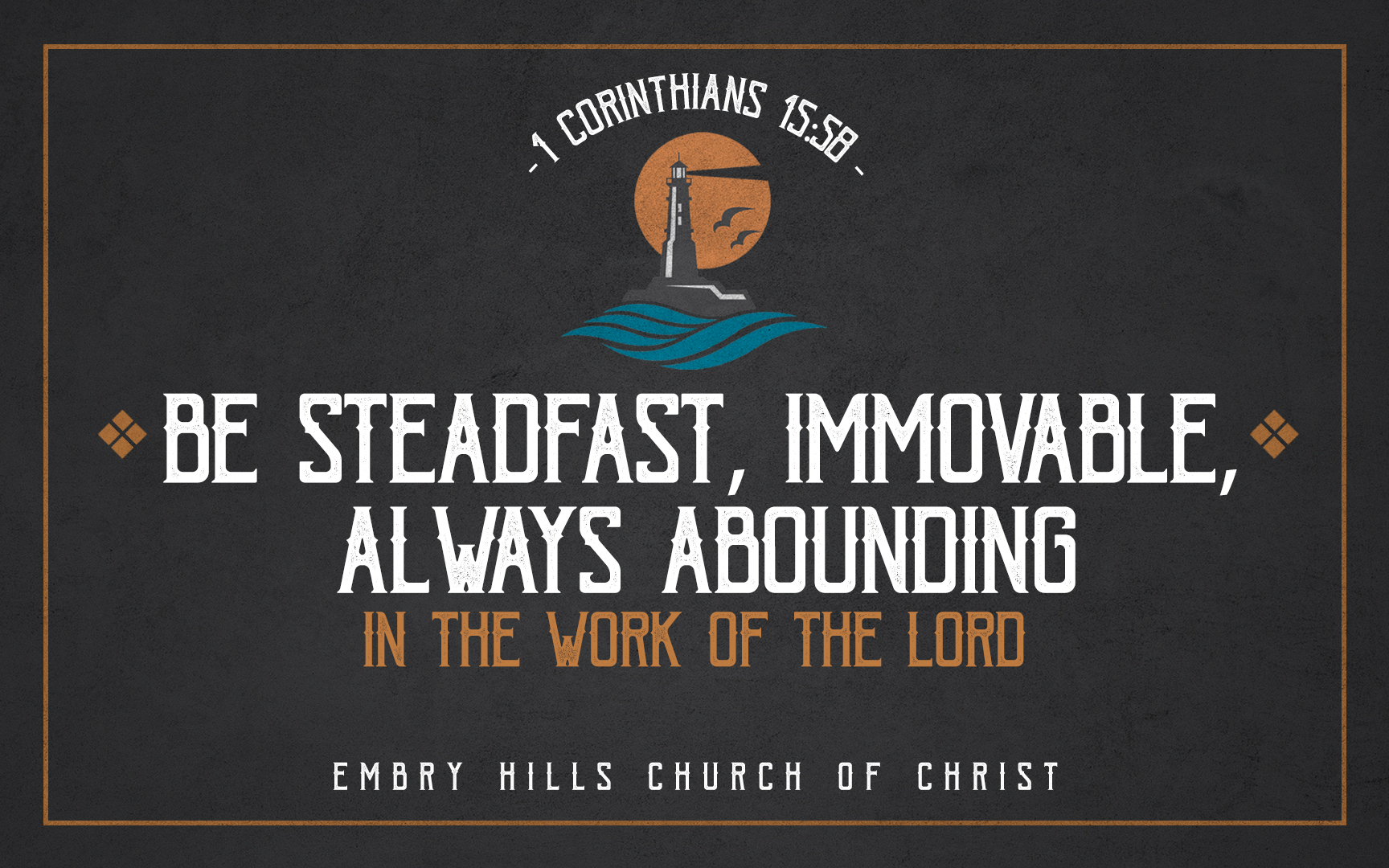 [Speaker Notes: This is our COURSE. This is the path we are on…

Introducing the Theme.
Next Month: Study of the Chapter – see how Paul deals concept by concept with the issues they faced and we faced.

Then Dig Into each section of the chapter…

Look at Paul’s Steadfastness – not based on his personality or individual strength but on God’s grace.

The Great work they could do together, and we can do together.]
Immovable…
Be Immovable: ametakinētos (Strongs #277)
“a” = Not  “metakinētos” To Move Away
lit. not to be moved from its place, unmoved
metaph. firmly persistent
Reasons people move from the truth…
Some seek “knowledge” outside of what’s found in the Scriptures
Some are gullible children who don’t know better
Avoid the irreverent babble and contradictions of what is falsely called “knowledge,” for by professing it some have swerved from the faith. Grace be with you. 1 Tim 6:20-21
As a result, we are no longer to be children, tossed here and there by waves and carried about by every wind of doctrine, by the trickery of men, by craftiness in deceitful scheming Ep 4:14
Some have not come to love the truth
Some don’t believe the truth and would rather believe lies
all the deception of wickedness for those who perish, because they did not receive the love of the truth so as to be saved. 11 For this reason God will send upon them a deluding influence so that they will believe what is false 2 Thess 2:10-11
For the time is coming when people will not endure sound teaching, but having itching ears they will accumulate for themselves teachers to suit their own passions, and will turn away from listening to the truth and wander off into myths. 2 Tim 4:3-4
[Speaker Notes: Eph 4]
Immovable against false teaching
Be aware that not everything said is true. 
1 John 4:1, 2 John 7-11, Ephesians 5:6
Let the Scripture guide you, not vice versa.
2 Peter 2:2-3, 2 Timothy 3:16-17, 
Talk about the things that are straying people away from the truth.   
Jude 3-4, 1 John 2:26-27, 1 Timothy 1:3-7
Do not get consumed with things that don’t matter. 
1 Timothy 6:20-21, Romans 16:17, 2 Timothy 3:5
Know and guard the truth. 
Acts 17:10-11,  1 Timothy 6:20-21
Live and share the truth. 
2 Timothy 2:15, 3:16
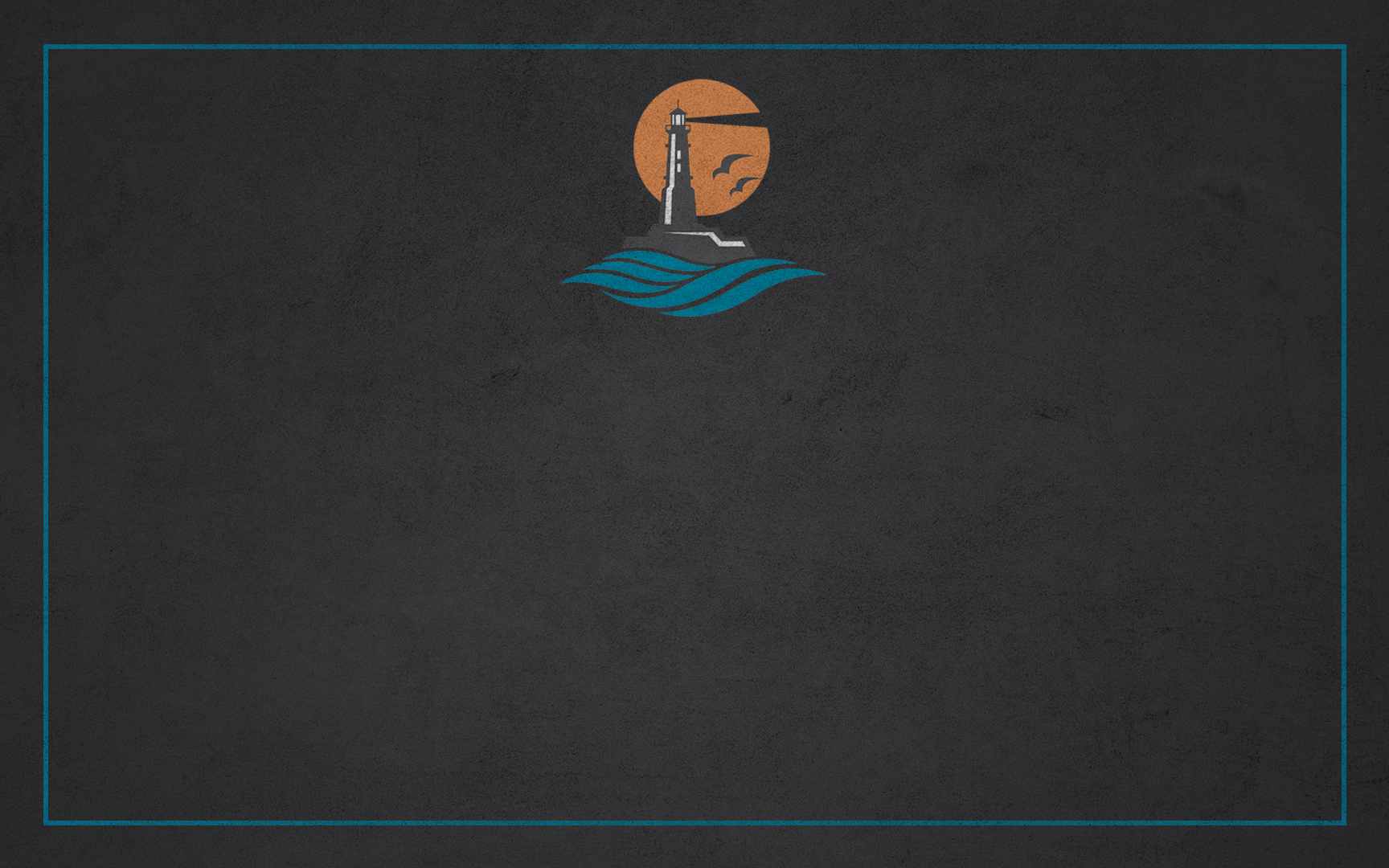 What grounds us to be immovable against false teaching is being in love with the truth. 
So deeply in love with it, that we continue to hold on to it regardless of what churches, societies, or even our feelings tell us.
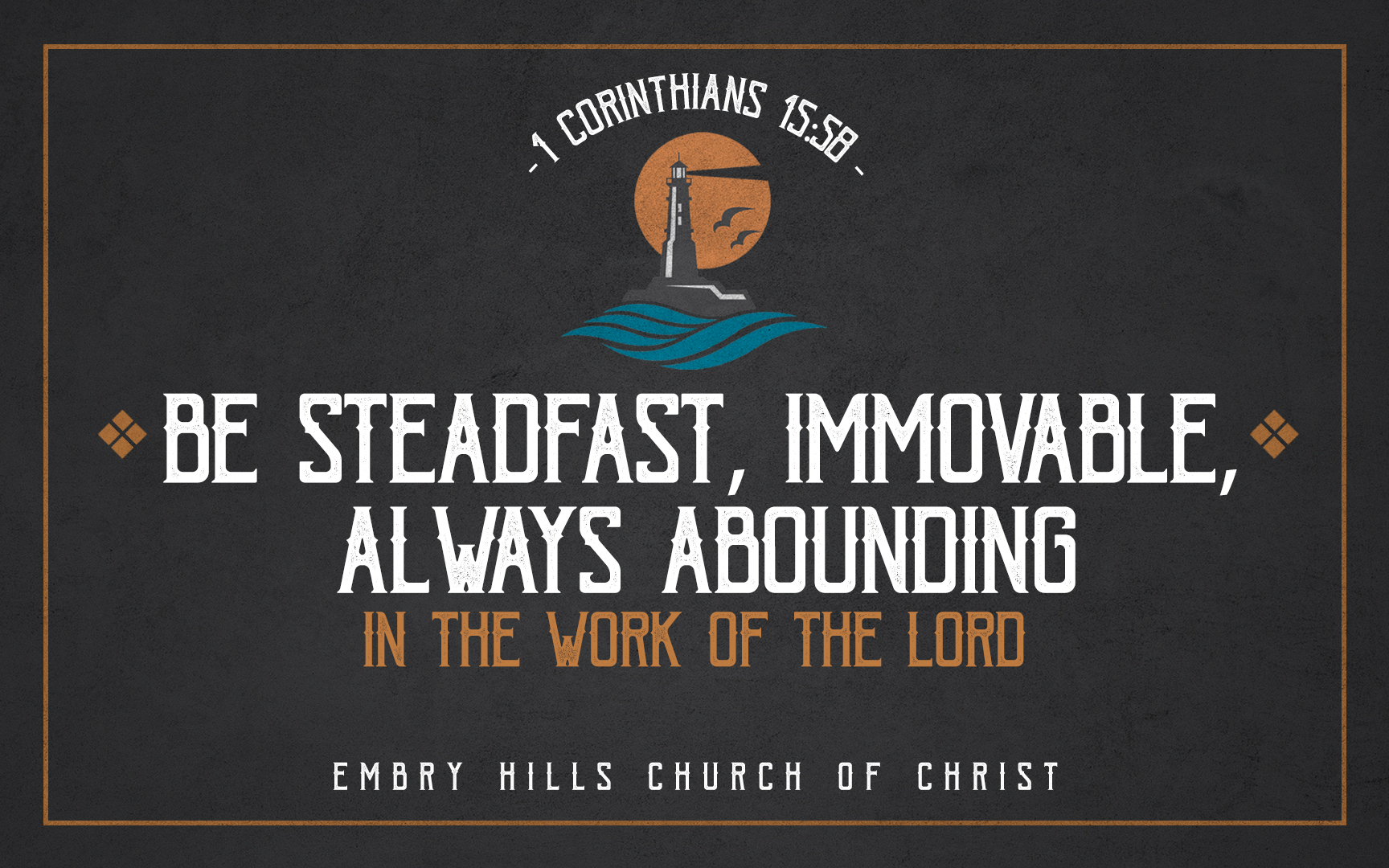